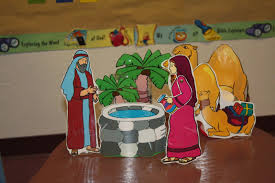 Isaac:- blinded by food
Would you eat these?
Casu Marzu (Maggot Cheese) – Italy
Hákarl (Decomposed Shark Carcass) – Iceland
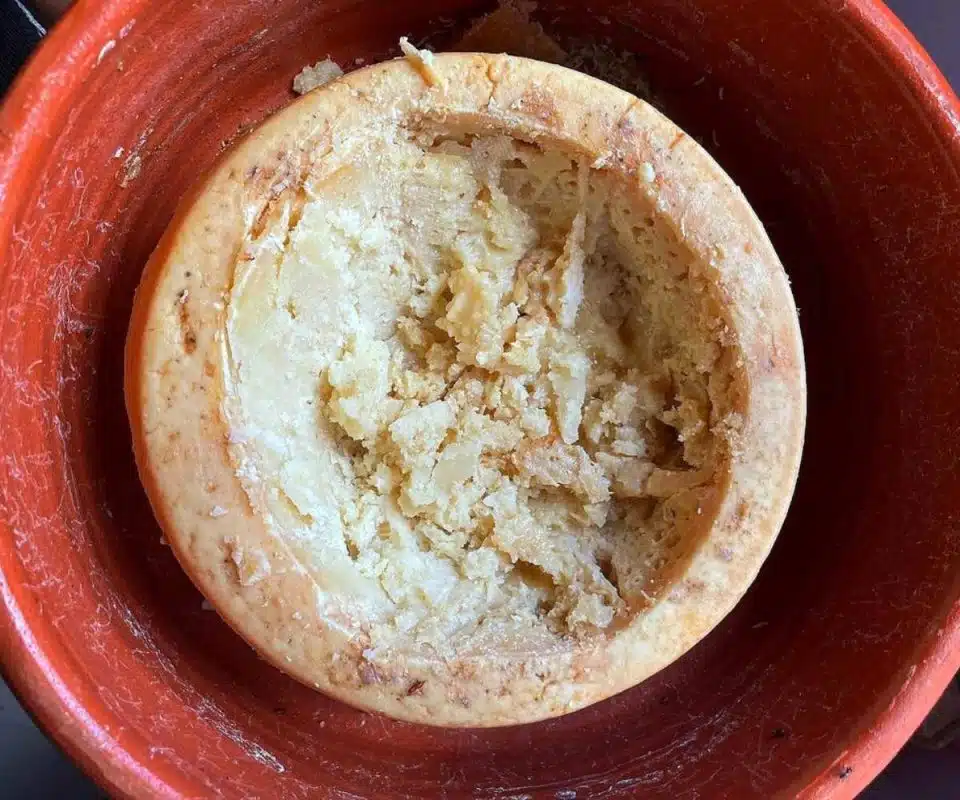 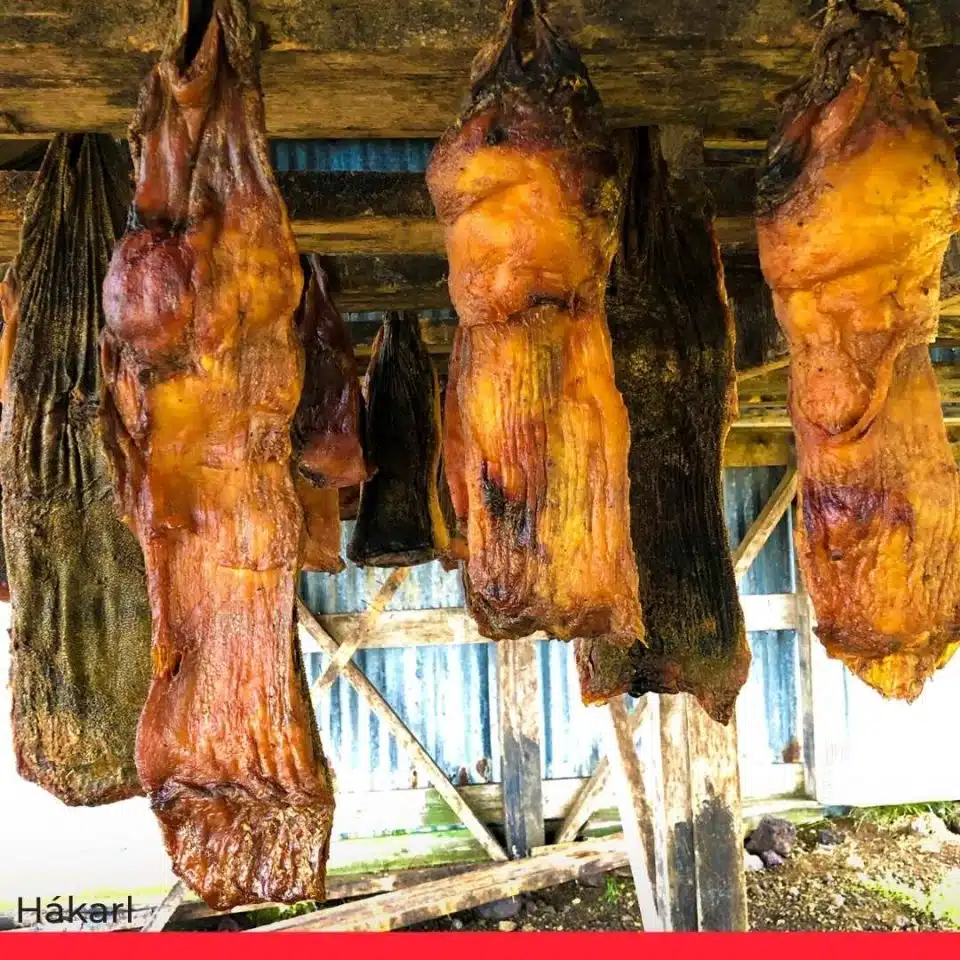 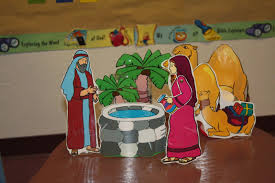 Jibachi Senbei (Wasp Rice Snack) – Japan
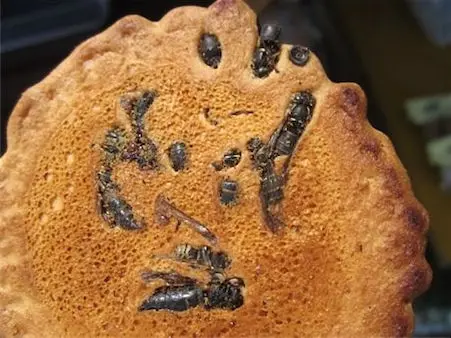 Worm Pretzels – USA
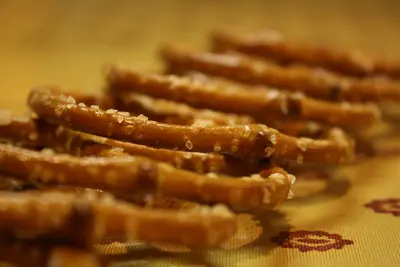 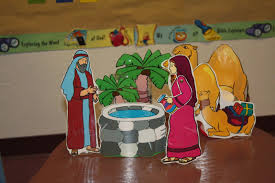 Pidan (Rotten Eggs) – China
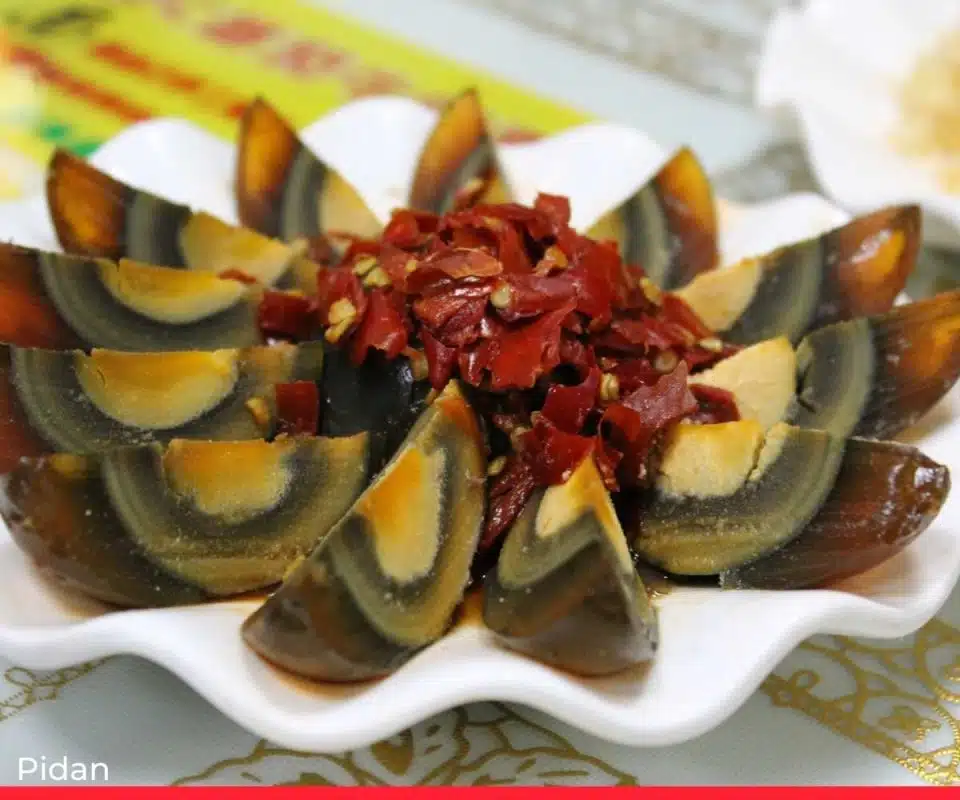 Fried Tarantula  – Cambodia
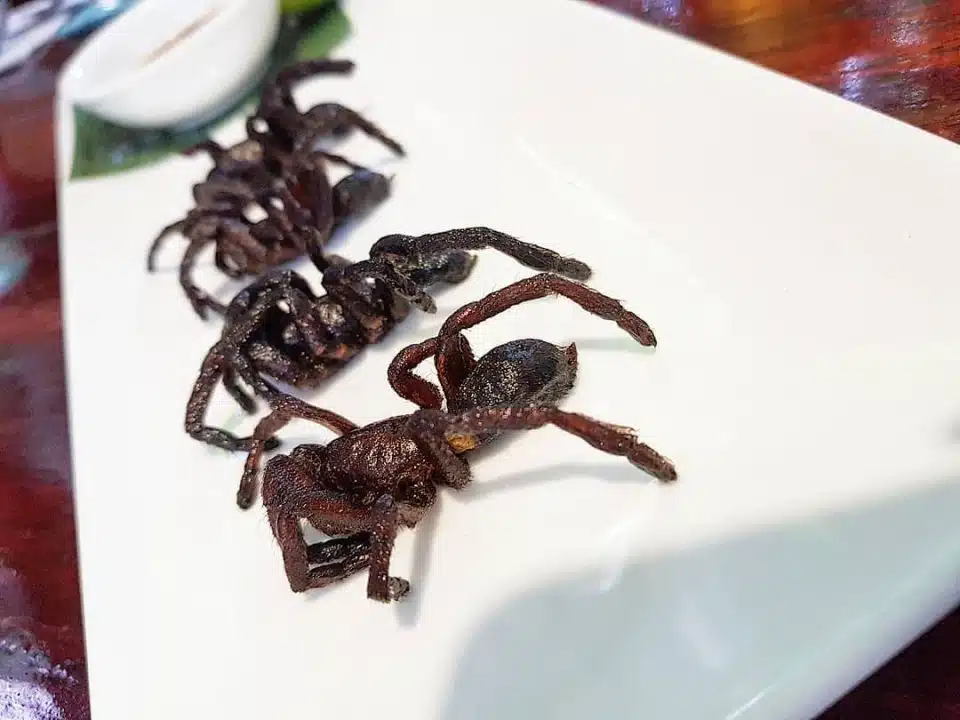 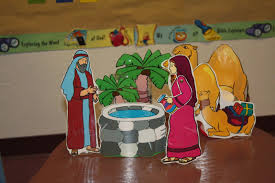 Genesis 27:1-35
1. Not only was Isaac physically blind, but he appears  
   to be “blinded”  by a passion. What passion?

2. Who is the worst person in this story? (Isaac for 
     falling for the trick? (Rebekah for eavesdropping and 
     planning the trick? Jacob for agreeing to deceive his 
     father? Esau for being tricked by his brother twice!)

3. What advice would you give to Isaac to prevent what 
    happened?
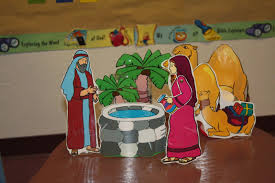 Using the flip chart…
list the things that 

· Could “blind” you from doing the right thing
· Could “blind” you from seeing the truth about 
  Jesus
· Could “blind” you from being loyal and  
   respectful to your family
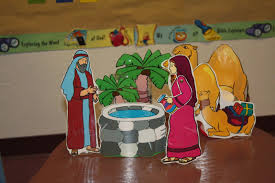 Discussion in groups or together
1. Are there common things?
2. Which do you think are the most 
    dangerous or most likely to “blind” 
    you? Why?
3. What might be your “blind” spots?
STRENGTHS
Hard worker
Compassionate
Caring
Kind
Helpful
Thoughtful of others
Trustworthy
Reliable
Loyal 
Generous
Gracious
Joyful
Self controlled
Blind Spots?
Obsessed by…
Sport
Music
Fashion/appearance
Make up
Friends
Boyfriend/ girlfriend
School work
Hobby 

Spend too long on…
Social media
Gaming
Texting mates
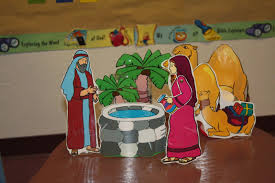 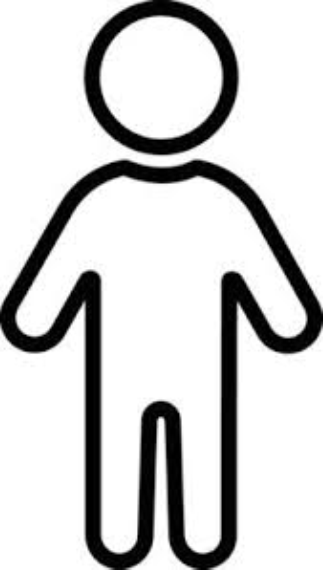 Think too much about
Food
Money
Possessions I want
What others think of me
What I want out of life
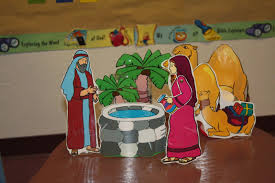